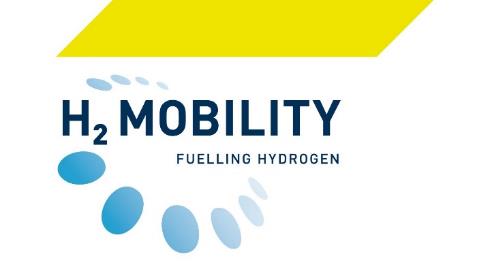 H2 MOBILITY Deutschland Zusammenfassung  
TREIBHAUSGAS-EMISSIONEN FÜR BATTERIE- UND BRENNSTOFFZELLENFAHRZEUGE MIT REICHWEITEN ÜBER 300 KM
Auszüge aus der Studie des Fraunhofer-Instituts für Solare Energiesysteme ISE, André Sternberg, Christoph Hank und Christopher Hebling 

Begleitende Unterlage zur Pressemitteilung vom 14. Juli 2019
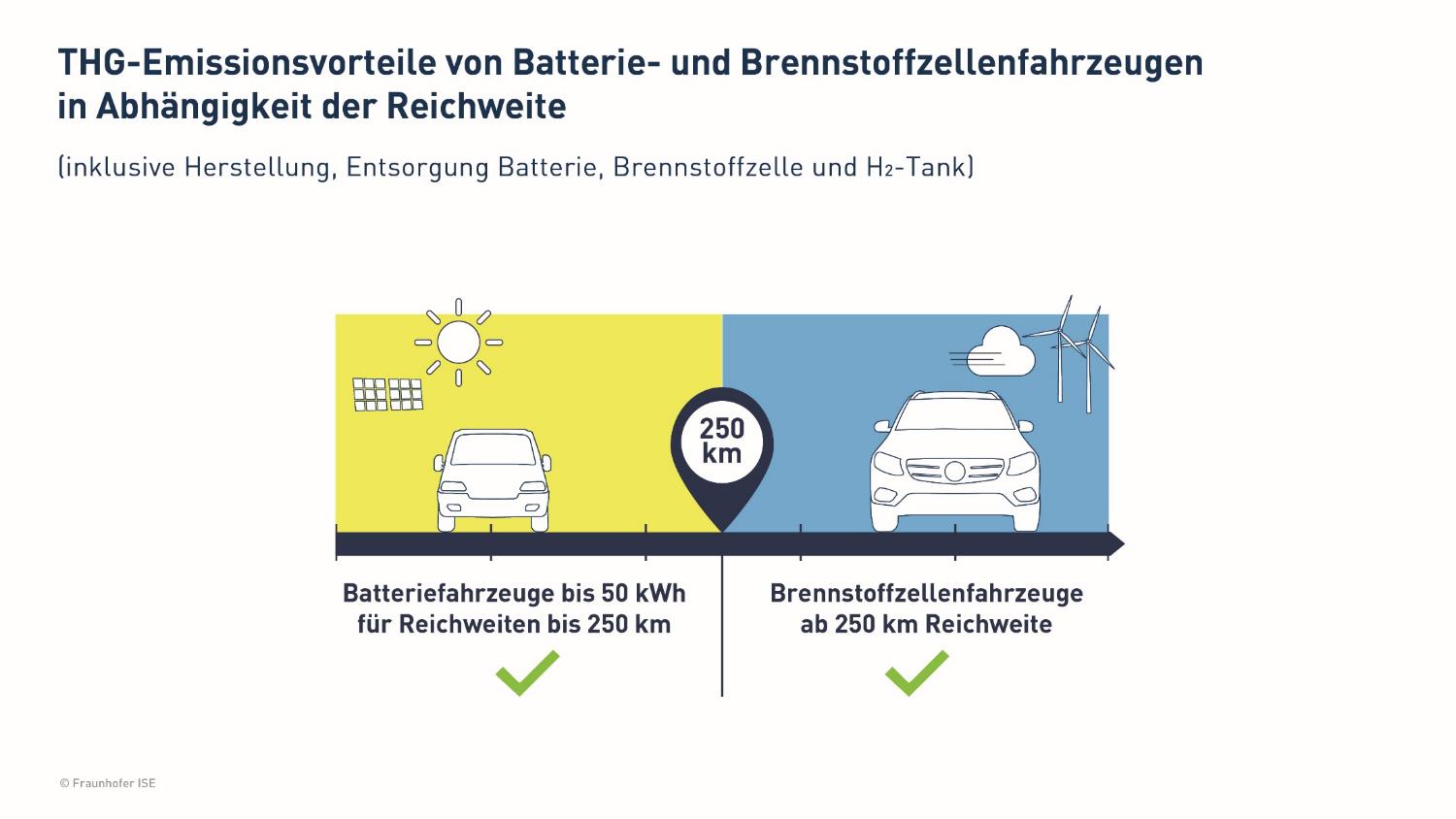 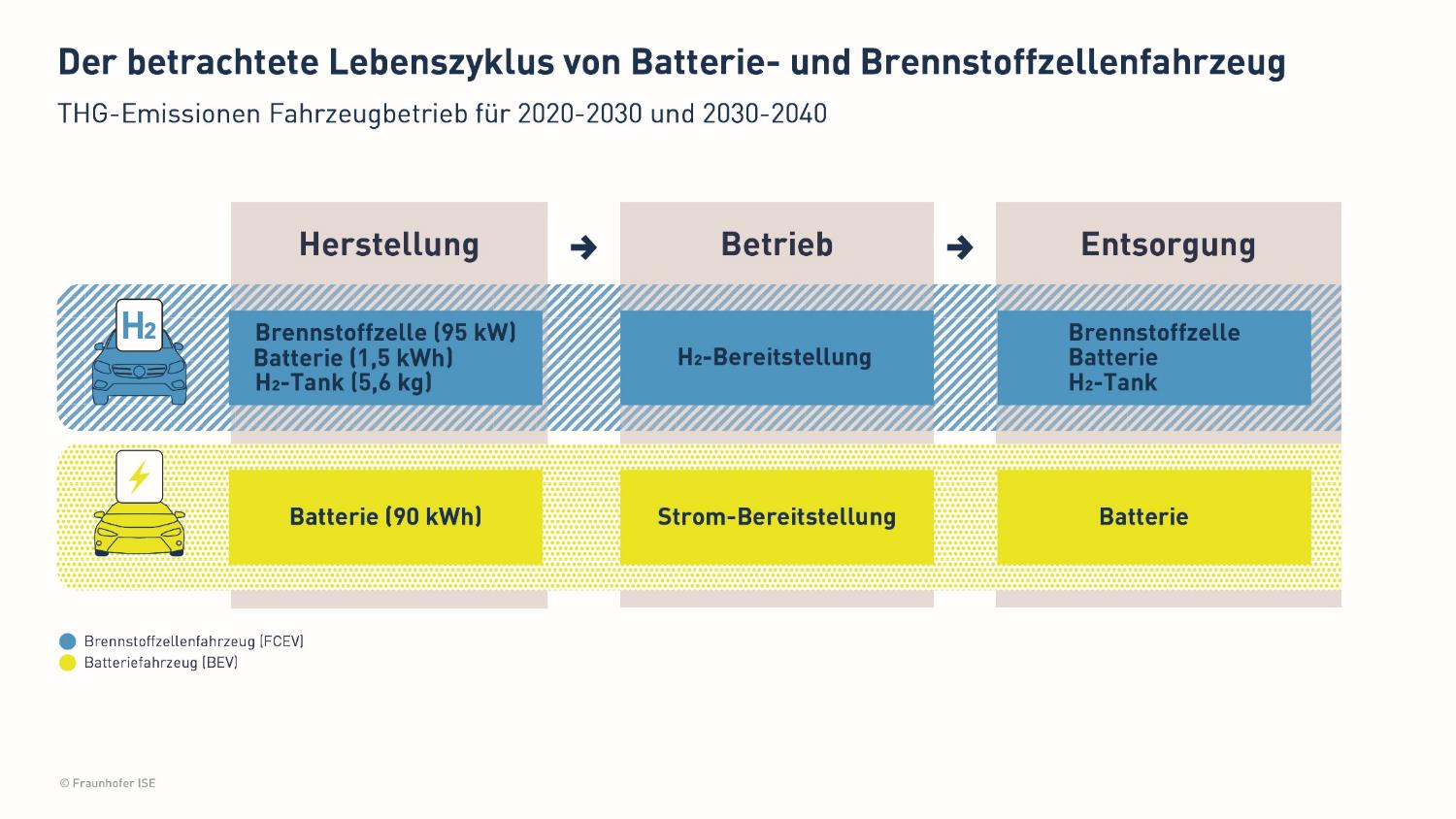 Wer wir sind: H2 MOBILITY DEUTSCHLAND GMBH & Co. KG
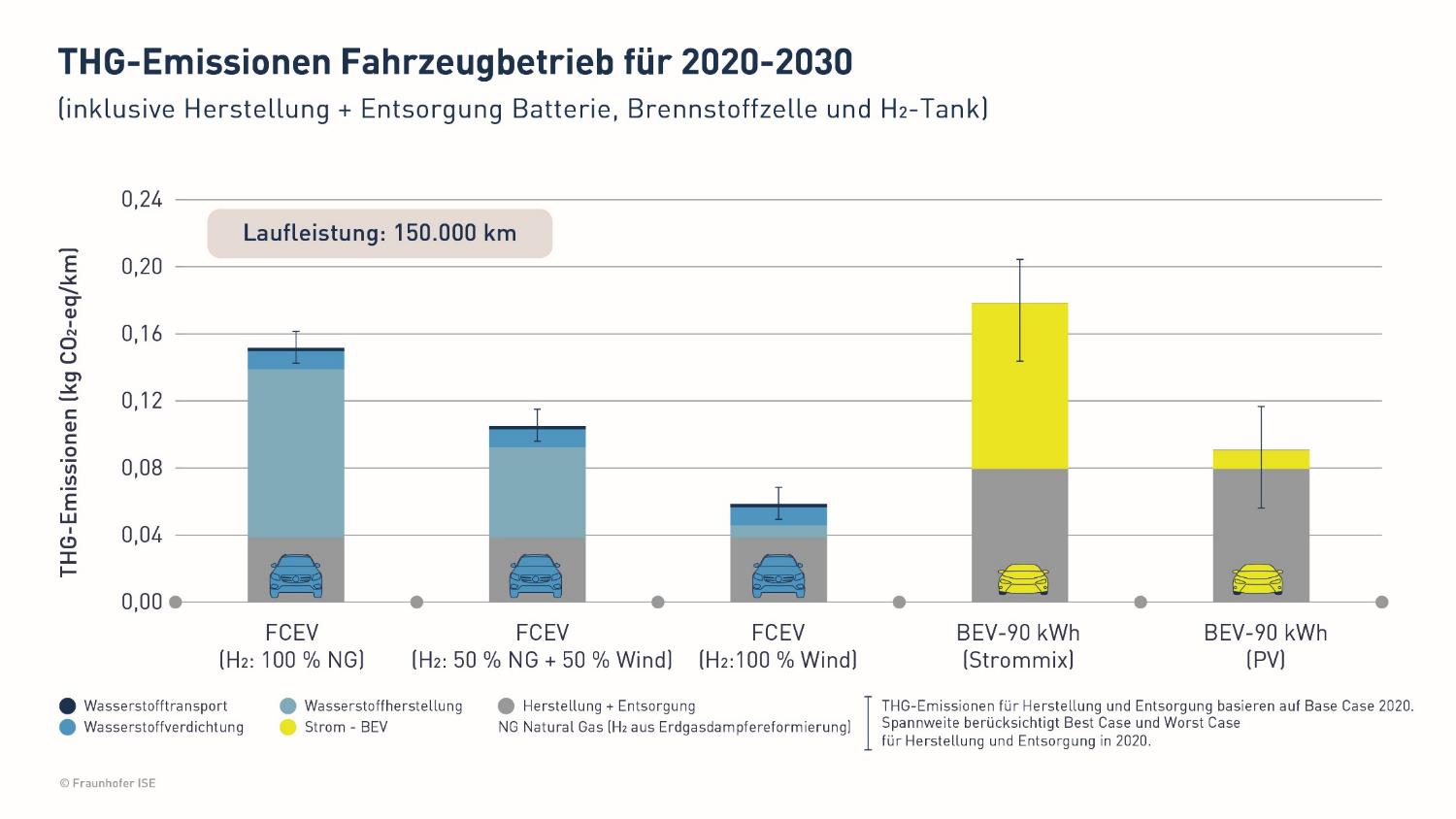 Wer wir sind: H2 MOBILITY DEUTSCHLAND GMBH & Co. KG
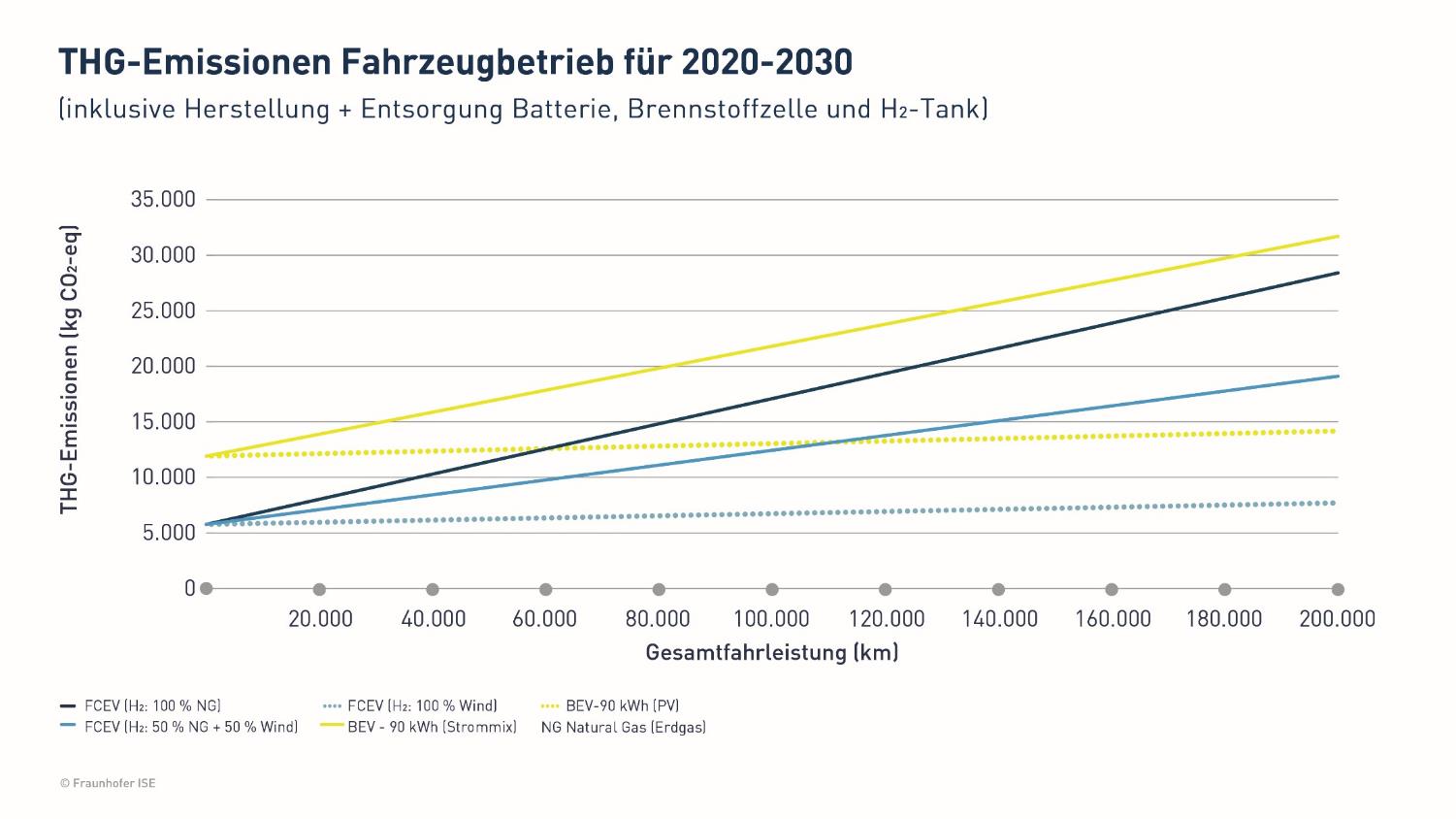 Wer wir sind: H2 MOBILITY DEUTSCHLAND GMBH & Co. KG
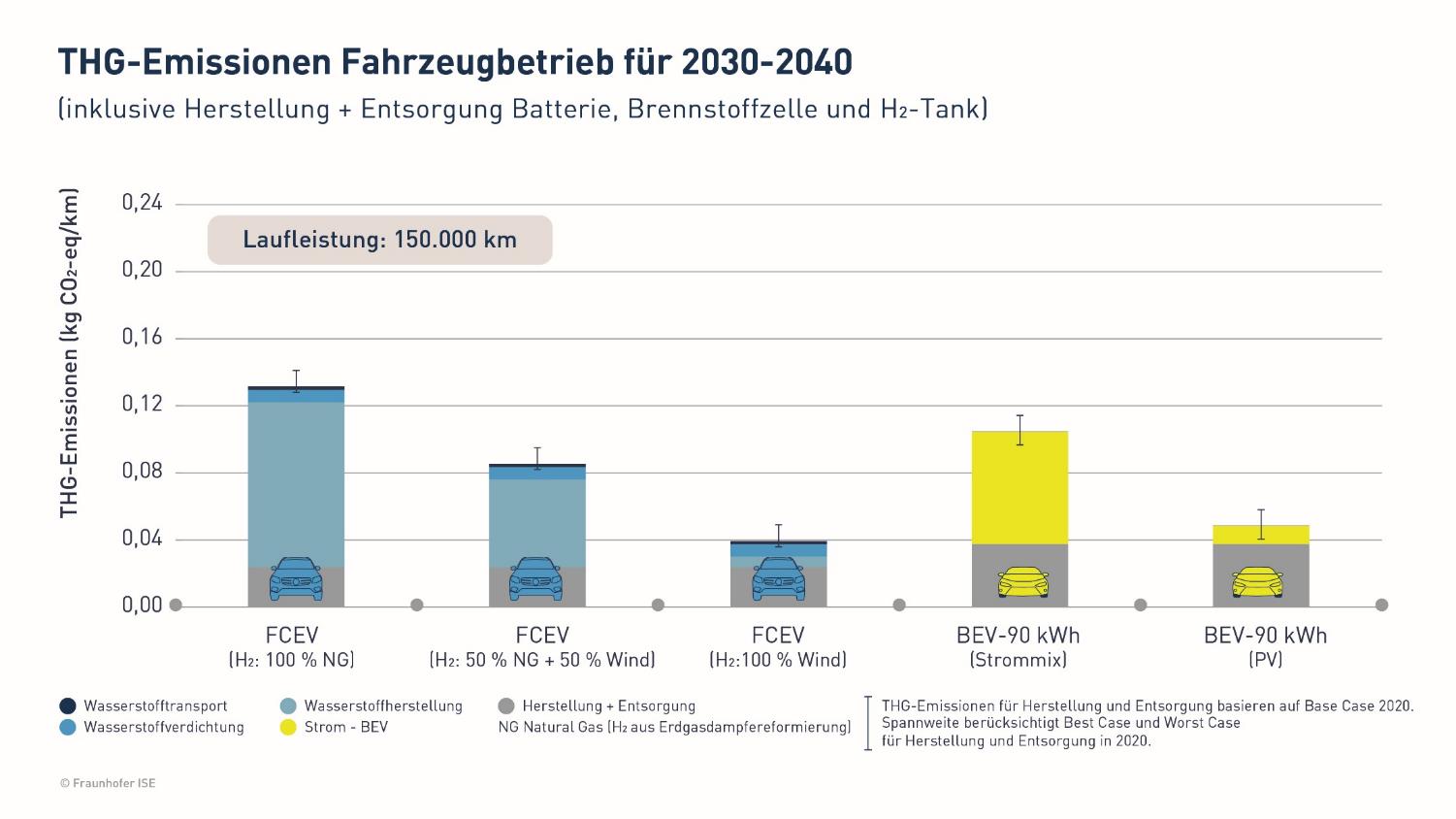 Wer wir sind: H2 MOBILITY DEUTSCHLAND GMBH & Co. KG
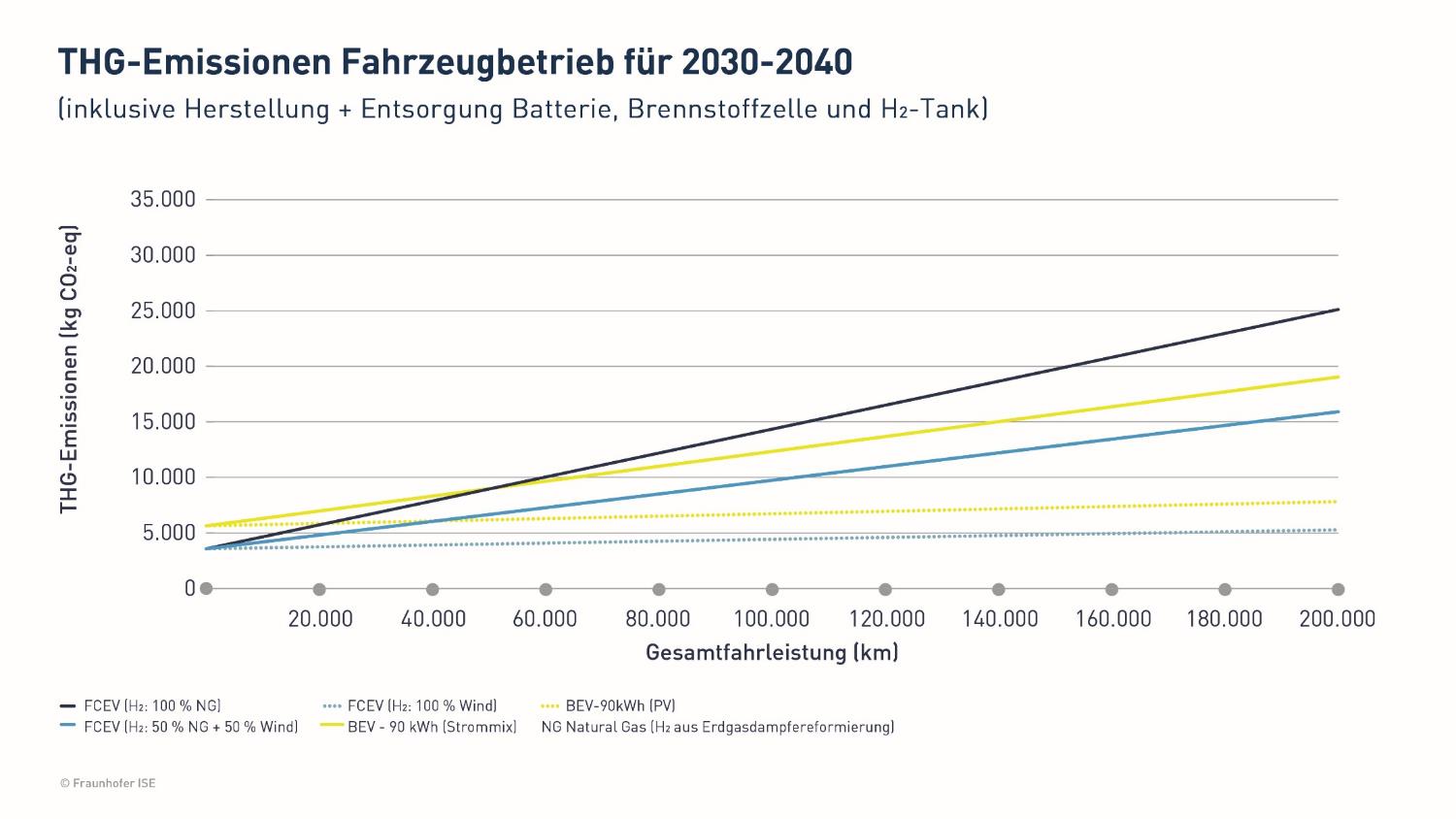 Wer wir sind: H2 MOBILITY DEUTSCHLAND GMBH & Co. KG
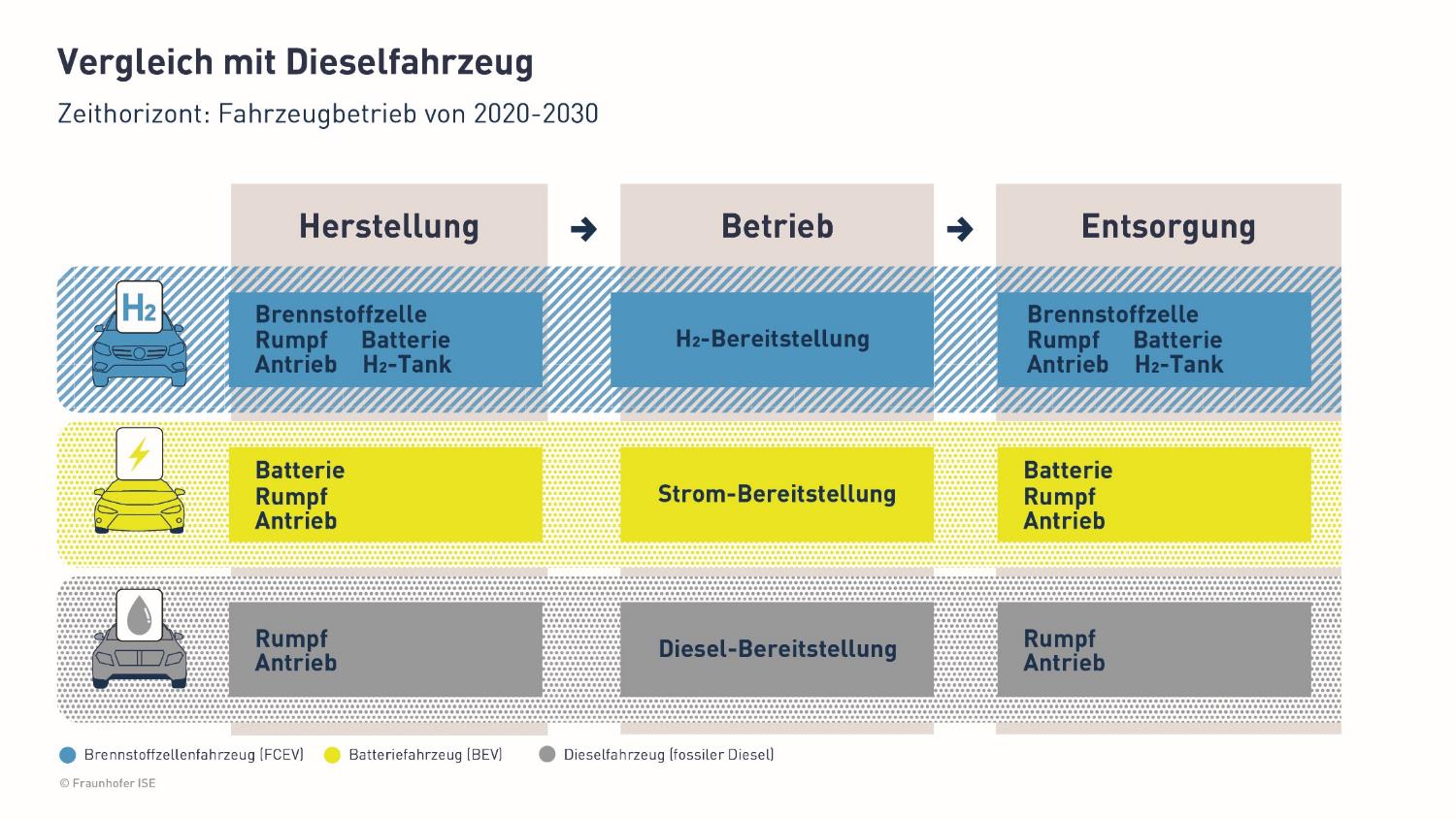 Wer wir sind: H2 MOBILITY DEUTSCHLAND GMBH & Co. KG
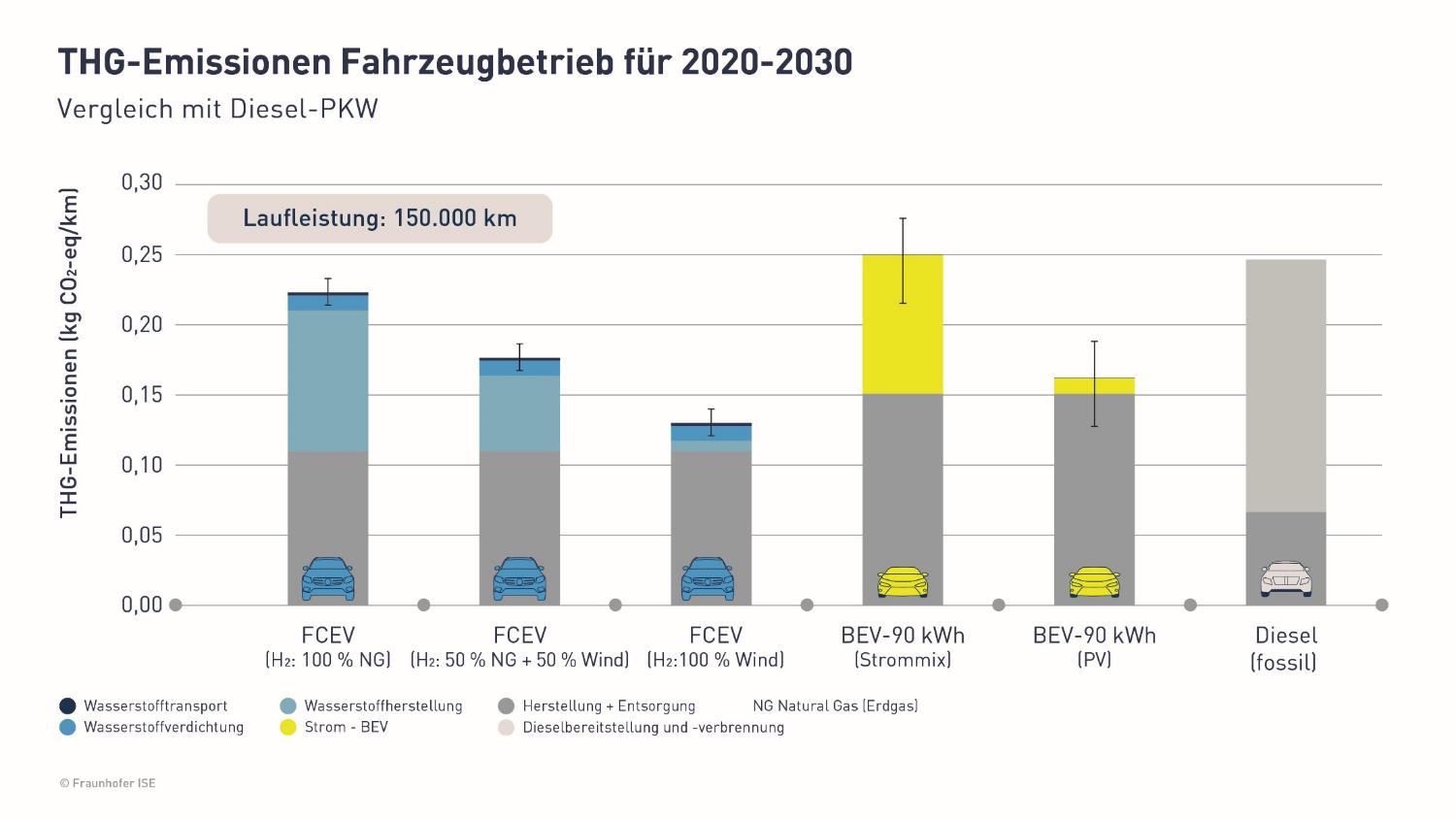 Wer wir sind: H2 MOBILITY DEUTSCHLAND GMBH & Co. KG
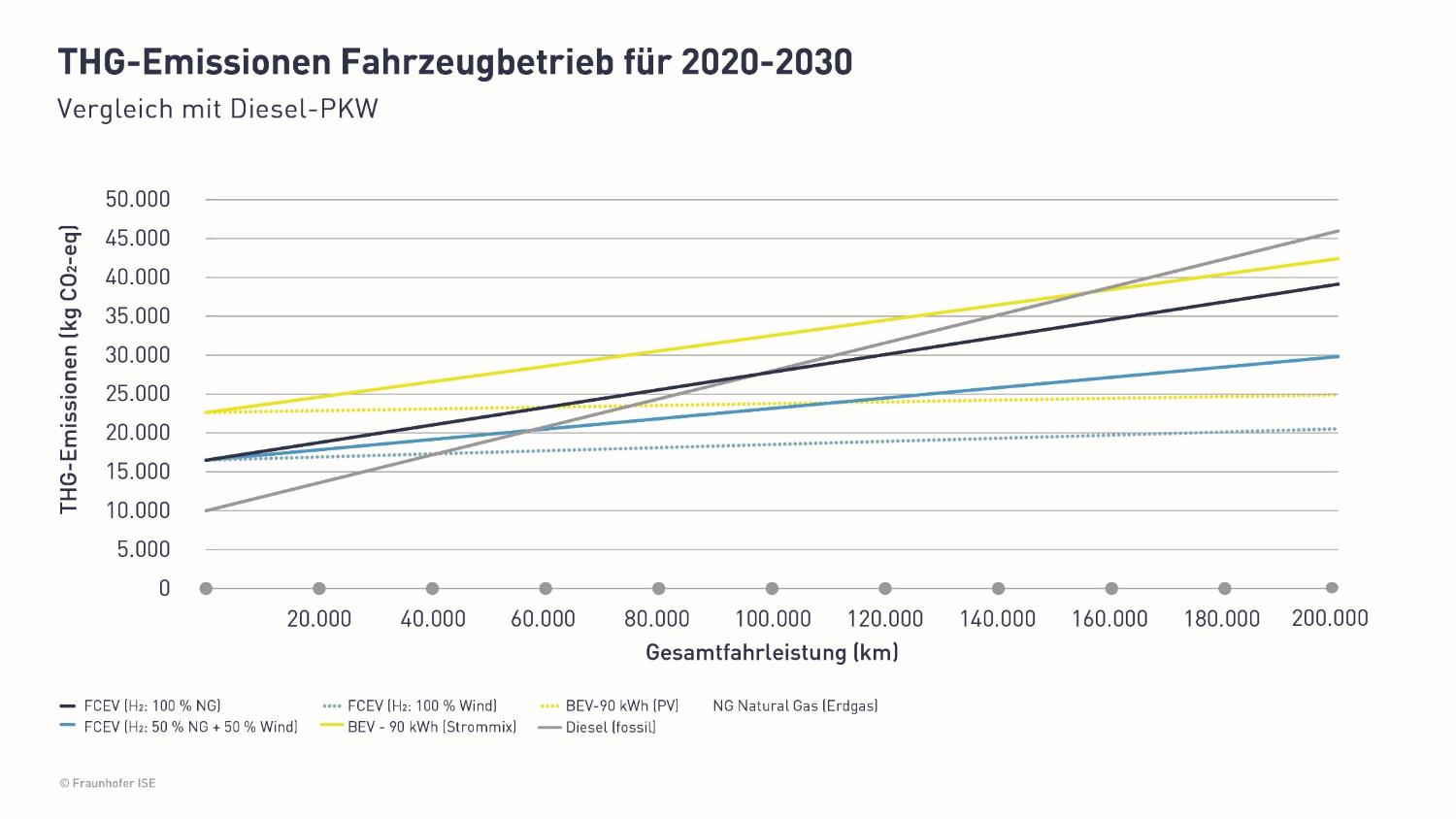 Wer wir sind: H2 MOBILITY DEUTSCHLAND GMBH & Co. KG